BỘ GIÁO DỤC VÀ ĐÀO TẠO
SỞ GIÁO DỤC VÀ ĐÀO TẠO THÀNH PHỐ HỒ CHÍ MINH
TẬP HUẤN 
HƯỚNG DẪN THỰC HIỆN NỘI DUNG GIÁO DỤC STEM
CẤP TIỂU HỌC
Ngày 06 tháng 07 năm 2023
BÁO CÁO VIÊN
TS Vũ Cẩm Tú
Trường ĐHSP TP HCM
ThS Vũ Thị Ngọc Thúy 
Trường ĐHSP Hà Nội
MỤC TIÊU
02
Phân tích được quy trình xây dựng chủ đề STEM cấp Tiểu học
01
Trình bày được những vấn đề cơ bản về  GD STEM cấp Tiểu học
03
Đề xuất, xây dựng và triển khai được một số chủ đề STEM ở cấp Tiểu học
CHƯƠNG TRÌNH TẬP HUẤN
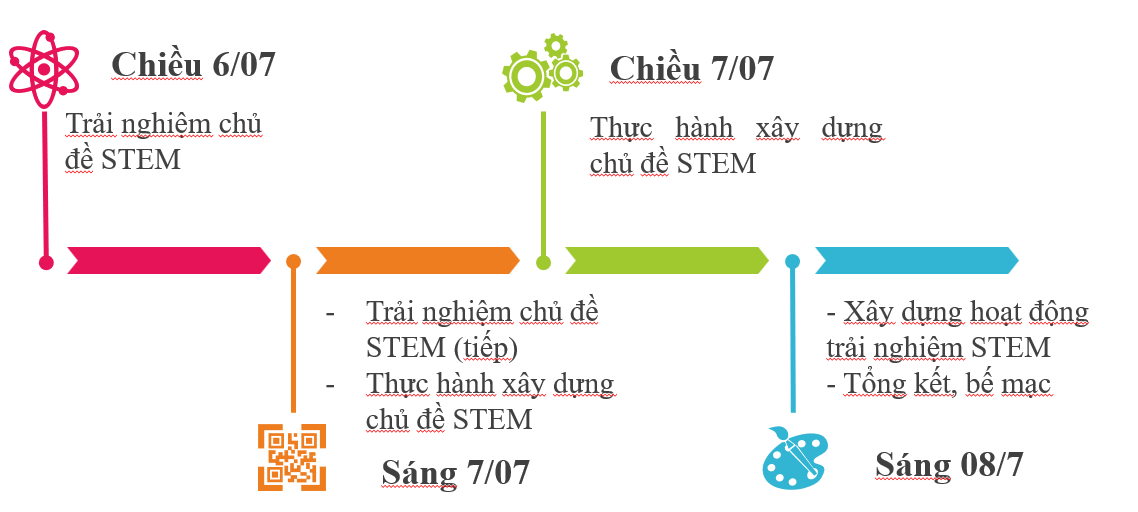 Chiều 09/06
NHIỆM VỤ
Yêu cầu  
Bầu lớp trưởng, lớp phó
Chia nhóm: Mỗi nhóm gồm 5-10 thành viên.
Nhiệm vụ (5 phút) 
Chọn nhóm trưởng, thư kí
Chọn biểu tượng nhóm và tên nhóm
Chọn slogan của nhóm
Biểu tượng và tên nhóm ở bảng tên
Cập nhật thông tin, hình ảnh nhóm lên địa chỉ
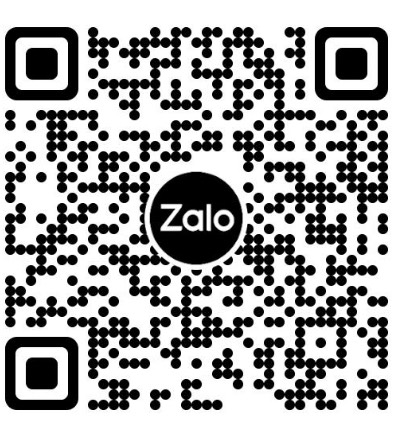 [Speaker Notes: Lập zalo, padlet; Bầu lớp trưởng,…]
NHIỆM VỤ
Chia nhóm – Đặt tên nhóm
Yêu cầu  
Mỗi nhóm gồm 5-10 thành viên.
Nhiệm vụ (5 phút) 
Chọn nhóm trưởng, thư kí
Chọn biểu tượng nhóm và tên nhóm
Chọn slogan của nhóm
Biểu tượng và tên nhóm ở bảng tên
Cập nhật thông tin, hình ảnh nhóm lên địa chỉ
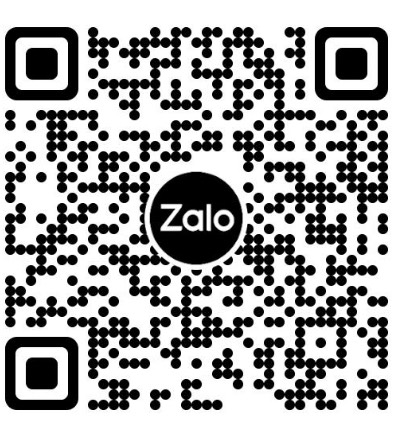 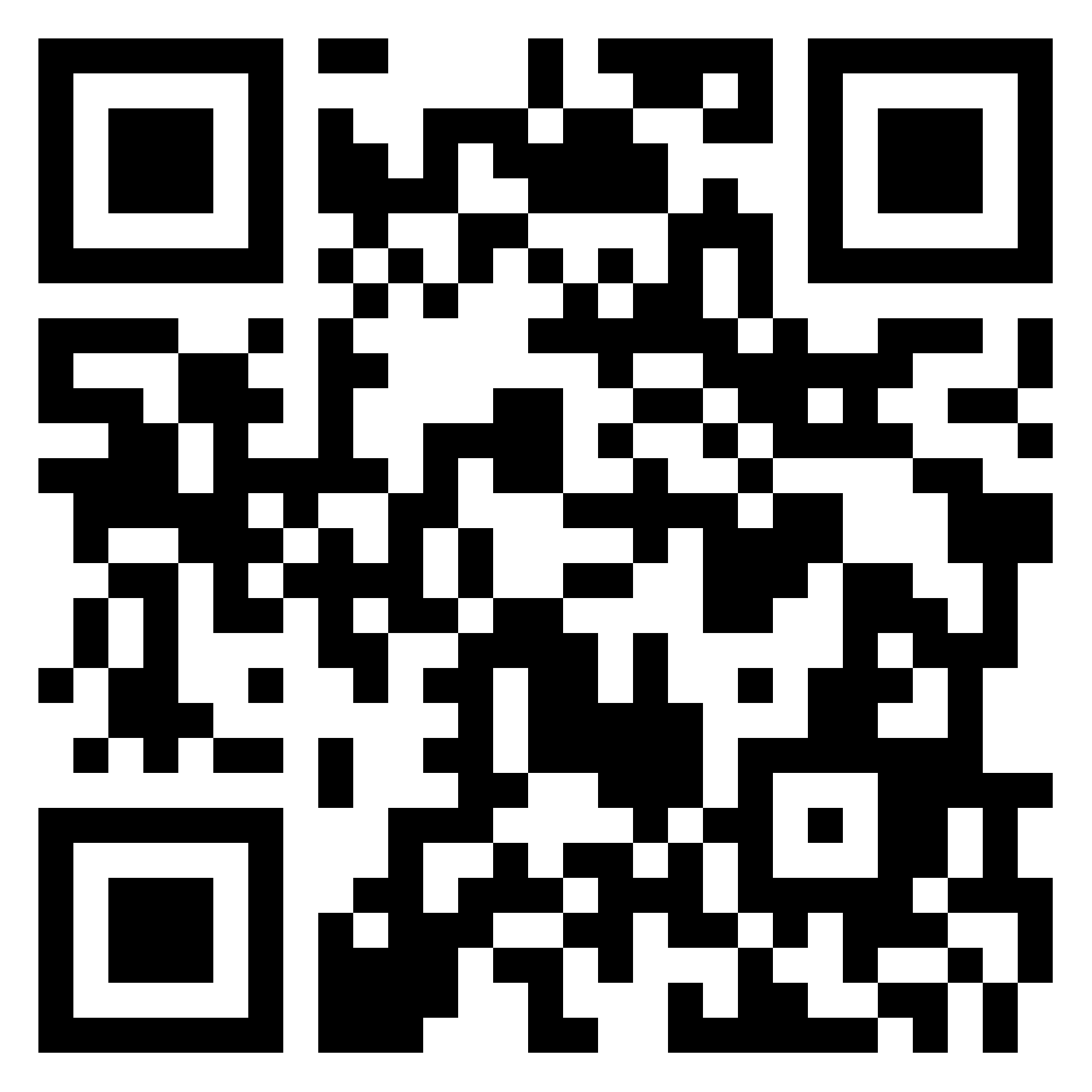 Padlet lớp tập huấn
[Speaker Notes: Lập zalo, padlet; Bầu lớp trưởng,…]